Vetőgépünk karbantartása 2.
Szólj áldást!
jakab apostol levele 3. rész 13-18.  versek
13Kicsoda bölcs és értelmes közöttetek? Mutassa meg a magatartásával, hogy mindent bölcs 
szelídséggel tesz! 14Ha pedig keserű irigység és viszálykodás van a szívetekben, ne vétkezzetek 
az igazság ellen azzal, hogy bölcsességetekkel kérkedtek. 15Ez a bölcsesség nem felülről jön, 
hanem földi, testi és ördögi. 16Mert ahol irigység van és viszálykodás, ott zűrzavar van és 
mindenféle gonosz tett. 17A felülről való bölcsesség először is tiszta, azután békeszerető, 
méltányos, engedékeny, irgalommal és jó gyümölcsökkel teljes, nem részrehajló és nem 
képmutató. 18Akik békességet teremtenek, békességben vetnek, hogy az igazság gyümölcsét 
arassák.
Vetőgépünk karbantartása 2.bevezető gondolatok
Thomas Manton:
„Bármit is teszünk az életben, az mag, és mindig azt aratjuk, amit vetettünk.”

MAGOK: gondolataink, szavaink, cselekedeteink.
A leggyakrabban elvetett magok a SZAVAINK.

Mindenki rendelkezik velük; mindenki használja; gyakran visszaélnek vele.
Jóllehet semmibe sem kerülnek, mégis hatalmas értékű kincsek.
Vetőgépünk karbantartása 2.bevezető gondolatok
Chris Simpson író:
„A szavak jelentik, teszik, megváltoztatják, befolyásolják és megvalósítják a dolgokat. A szavak élnek. Ha egyszer kimondták, soha többé nem lehet őket visszavonni.”

89 425 000
Vetőgépünk karbantartása 2.bevezető gondolatok
Ahhoz, hogy vigyázni tudjunk a szánkra, a jó mag vetésére összpontosítsunk, ne a mások által vagy általunk elvetett rossz magok megszüntetésére!

Ideje véget vetni az átkok negatív hatásainak!
Vetőgépünk karbantartása 2.bevezető gondolatok
Részlet Liberty Savard imádságából:
„Belekapaszkodom az ige igazságába, hogy Jézus az Ő békességét adta nekem, amelyet a világ nem vehet el. Ragaszkodom az ige igazságához, hogy minden a javamra szolgál. Senki más véleménye nem korlátozza életemet és a képességeimet, hacsak tévesen én nem döntök úgy, hogy egyetértek ezekkel a korlátozásokkal.”
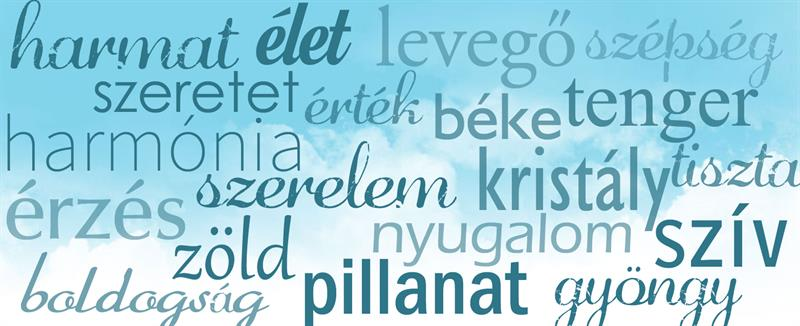 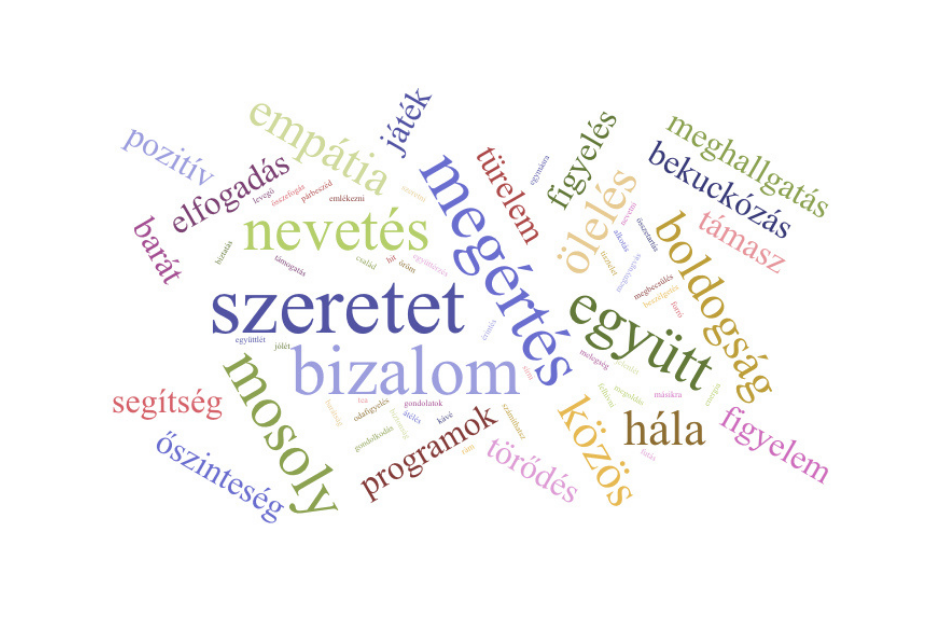 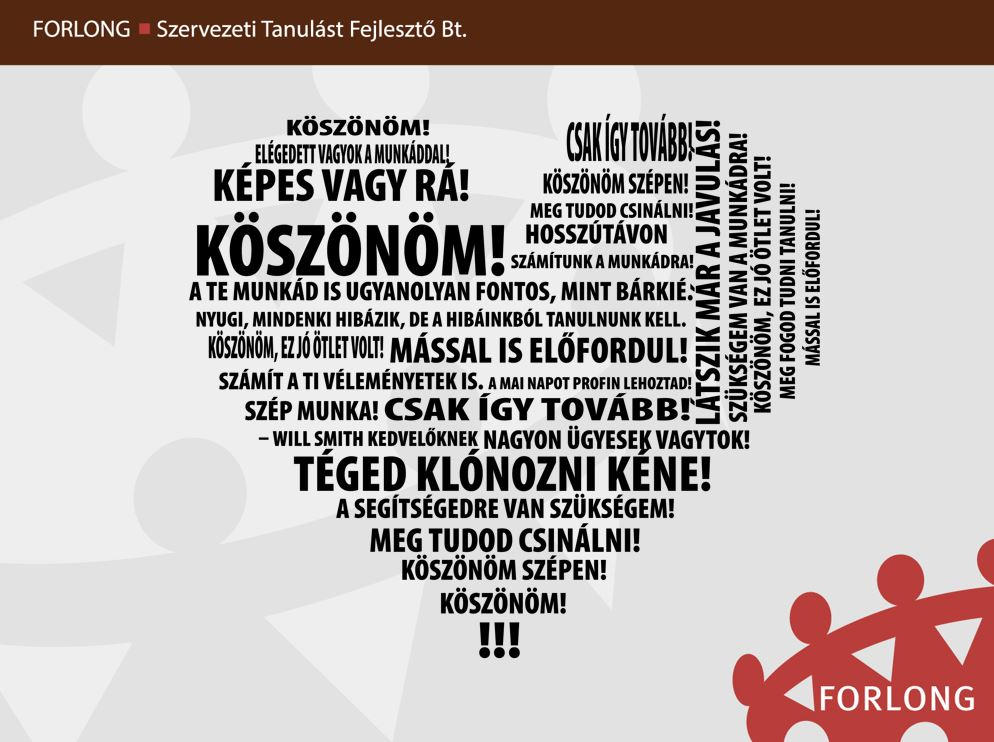 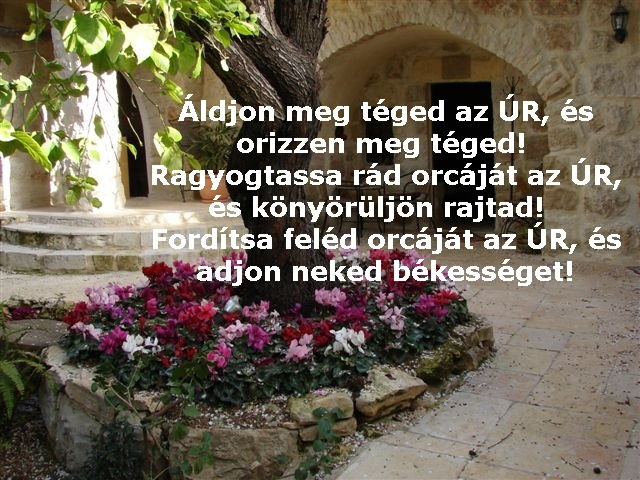 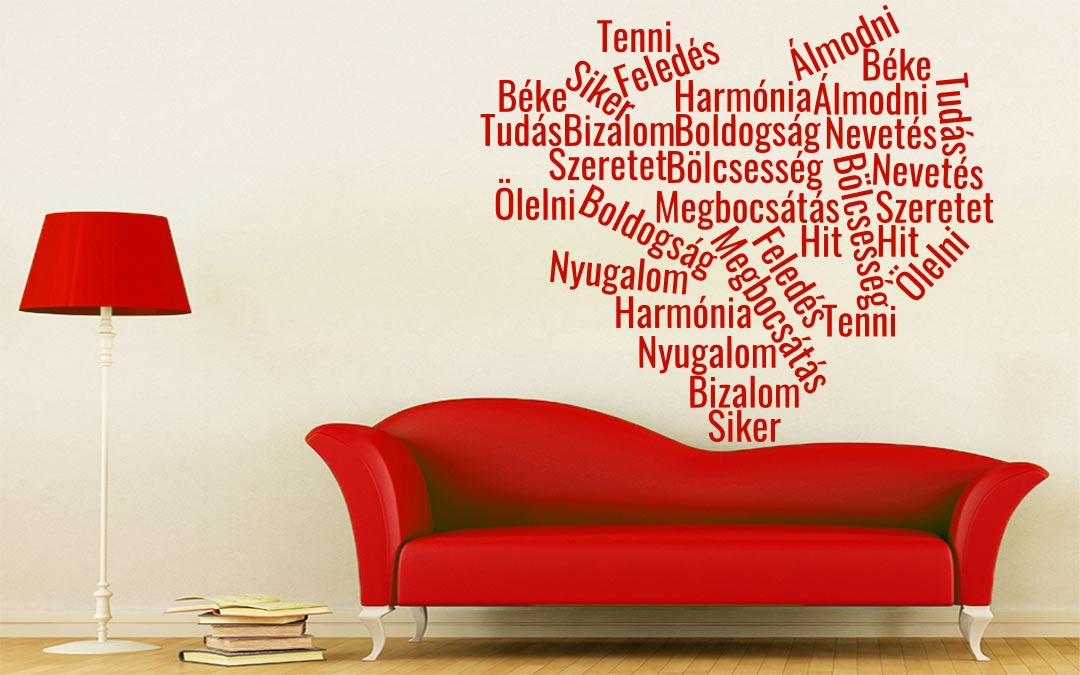 Ha áldást mondasz másokra, magad is áldás leszel, és áldást kapsz viszont.

Ha áldásokat mondunk, az identitás és a sors szó-magvait vetjük el.
az áldásmondás Isten identitásról és sorsról szóló üzenetének átadása
a gyermeknevelésben a szülők lehetnek Isten megbízottjai, hogy közöljék a gyermek Istentől kapott identitását vagy sorsát
Isten üzenete: „Szeretlek. Értékes vagy. Különleges vagy. Akartam, hogy legyél. Célod van. Rendeltetésed van. Senki más nem tudja teljesíteni a te elhívásodat és sorsodat.”
Senki más nem lehet apja gyermekeidnek vagy férje a feleségednek. Senki más nem lehet a szüleid lánya. Senki más nem tudja megvalósítani azt, amiért te lettél ideküldve, hogy megvalósítsd.
Mondj áldást, hogy békességben vethess
„Akik békességet teremtenek, békességben vetnek, hogy az igazság gyümölcsét arassák.”
Jak 3,18
Mi a forrása a szavaidnak?
A felülről jövő bölcsességet vagy az alulról való romlottságot tükrözik?
„Ez a bölcsesség nem felülről jön, hanem földi, testi és ördögi. Mert ahol irigység van és viszálykodás, ott zűrzavar van és mindenféle gonosz tett.” (Jak 3,15-16)

Előfordulhat, hogy azok a szavak, amelyeket fontolgatok, ugyan igazak, de még nincs itt az ideje, hogy kimondjam azaz elvessem azokat.
van úgy néha, hogy a legjobb, ha csendben maradunk

Amit mondok, összhangban van-e azzal, amit teszek?
szavainknak cselekedeteink adnak hitelt vagy erőt. 
a szív teljességéből kell, hogy szóljon a száj
Vizsgáld meg a szavaidat, mielőtt elveted azokat
„A felülről való bölcsesség először is tiszta, azután békeszerető, méltányos, engedékeny, irgalommal és jó gyümölcsökkel teljes, nem részrehajló és nem képmutató.”
Jak 3,17
„A nyelv ereje a kimondott szavak által szabadul fel, amelyek áldanak vagy átkoznak, építenek vagy rombolnak. A bennünk levő isteni természet képessé tesz arra, hogy a bátorítás követei legyünk mások számára. Ha szokásunkká lesz az áldás, akár már 30 napon belül láthatjuk annak pozitív hatását az embereken(bleeértve magunkat is).” (Dr. Lynn Reddick)

Kötelezd el magad arra, hogy áldást mondasz házastársadra, gyermekeidre, unokáidra, testvéreidre, feletteseidre, beosztottjaidra, barátaidra, magadra, stb.

Tanulj meg áldásokat, melyeket elmondhatsz családodnak, magadnak, Istennek…
szólj áldást tudatosan
„Élet és halál van a nyelv hatalmában, amelyiket szereti az ember, annak a gyümölcsét eszi.”
Péld 18,21
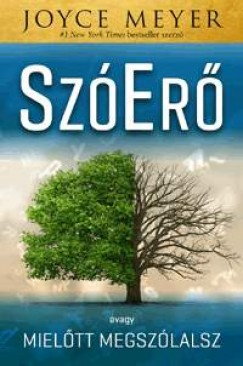 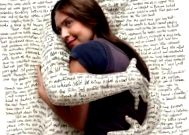 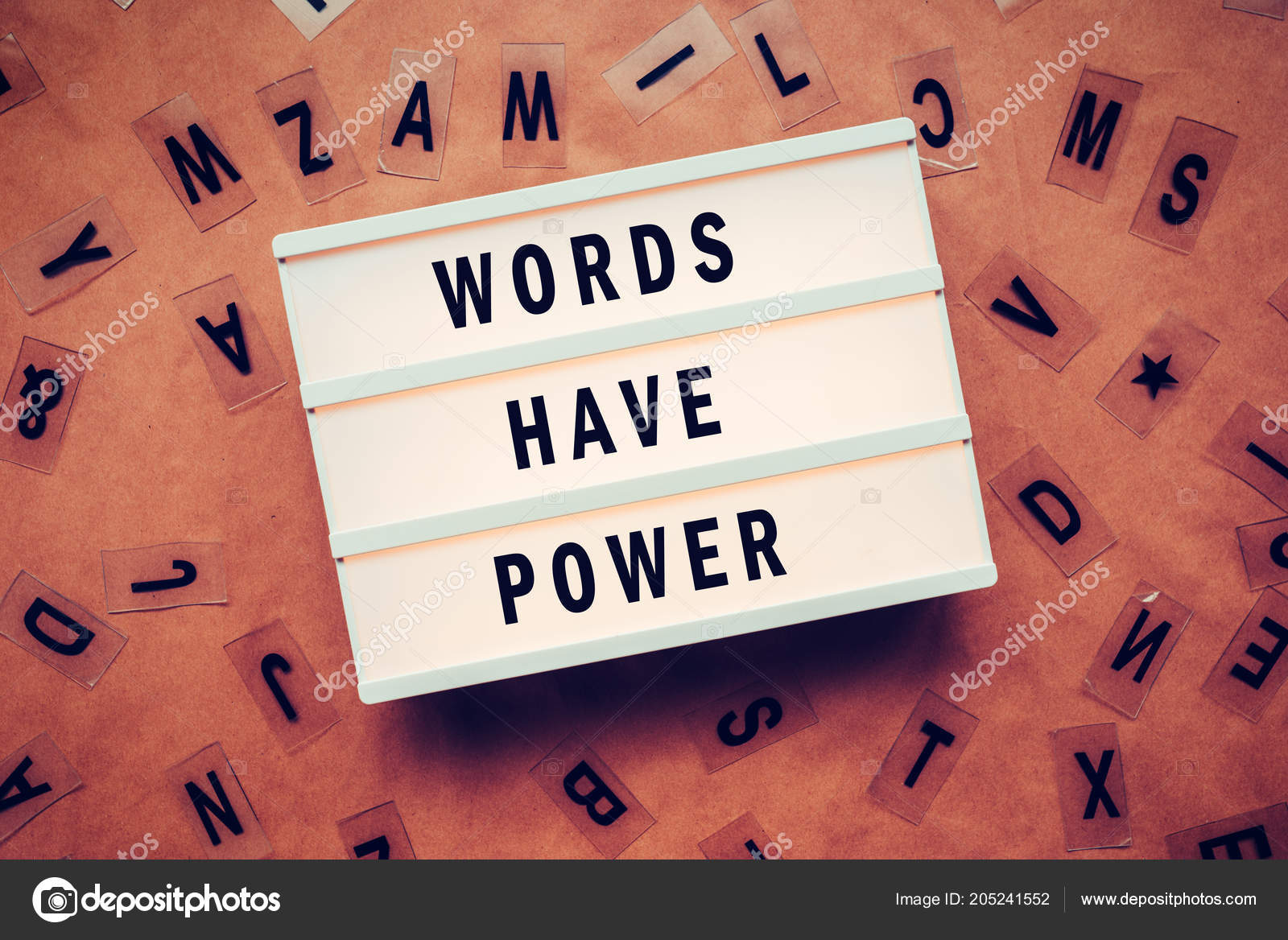 Vetőgépünk karbantartása 2.ZÁRÓ GONDOLATOK
Amíg nem tanuljuk meg teljes szívünkből áldani az Urat, addig nem leszünk képesek másokra sem kérni igazán Isten áldásait!
a sorrend itt sem cserélhető fel

Mondj áldást, és magad is áldás leszel! Áldást fogsz aratni is gyümölcseként (terméseként) mindannak, amit elvetettél!
Vetőgépünk karbantartása 2.ZÁRÓ GONDOLATOK
2Áldom az URat mindenkor, állandóan őt dicséri szám. 3Az ÚRral dicsekszik lelkem. Hallják ezt az alázatosak, és örülnek. 4Hirdessétek velem az ÚR nagyságát, magasztaljuk együtt az ő nevét! … 
10Féljétek az URat, ti, szentjei, mert nem szűkölködnek az istenfélők. 11Az oroszlánok is sínylődnek és éheznek, de akik az ÚRhoz folyamodnak, nem nélkülözik a jót. 12Jöjjetek, fiaim, hallgassatok rám, megtanítalak benneteket az ÚR félelmére. 13Ki az az ember, akinek tetszik az élet, és szeretne jó napokat látni? 14Vigyázz, hogy nyelved ne szóljon rosszat, és ajkad ne beszéljen csalárdságot! 15Hagyj fel a rosszal, és cselekedj jót, törekedj békességre, és kövesd azt! (Zsolt 34)